Die Web-App auf dem Desktop und dem Raspberry PiMit Web-Technologien für den Desktop und den Raspberry Pi programmieren
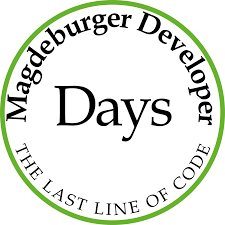 Dr. Veikko Krypczyk
Ihr erfahrt heute…(Agenda)
App-Arten im Überblick
Web-Apps für den Desktop und den Raspberry Pi
Das Framework Miletus im Überblick
Installation
Fallbeispiel: Live Coding
Fragen und Diskussion
Fazit
09/05/2023
Die Web-App auf dem Desktop und dem Raspberry Pi
Über uns…
LARInet (Learn Read Implement)

IT-Dienstleister
Development (App/ Web)
Design
Workshops/ Seminare: WinUI 3, .NET MAUI
Konzepte
Whitepapers
Fachartikel
Pressearbeit
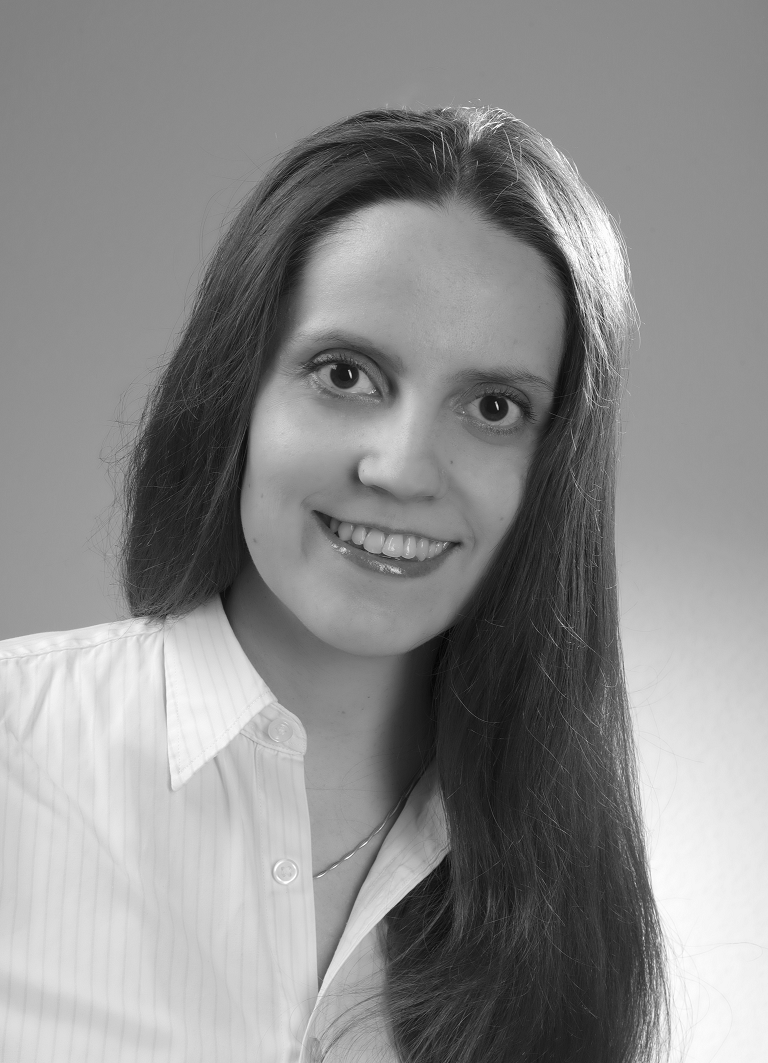 Dr. Veikko Krypczyk
Elena Bochkor
09/05/2023
Die Web-App auf dem Desktop und dem Raspberry Pi
Desktop- vs. Web-App
Web
Cross-Plattform
keine Installation
einfacher Updatezyklus
keine lokale Installation
Multi-User Ready
State of the Art for Business
Desktop
natives UI
Zugriff auf Geräte- und Systemfunktionen
Offline-Nutzung
Zugriff auf lokale Datenbanken
direkte Ausführung auf System nicht im Browser
oft bessere User Experience
09/05/2023
Die Web-App auf dem Desktop und dem Raspberry Pi
Aus Sicht der Entwicklung
Web-App
Basis: HTML, CSS, JavaScript
diverse Bibliotheken und Frameworks, wie Bootstrap, Angular, React, …
typisch: leichtgewichtige Editoren
modernes responsives UI mit Hilfe von JavaScript-Komponenten und
Desktop-App
native Bibliotheken für jedes System
unterschiedliche Programmiersprachen und Frameworks (C#, .NET, C++, WinUI, GTK, Swift, SwiftUI, ….)
Alternative: Cross-Plattformprogrammierung 
Java-Anwendungen
typisch integrierte IDE
09/05/2023
Die Web-App auf dem Desktop und dem Raspberry Pi
Gründe, warum man die Web-App auf dem Zielgerät nativ ausführen möchte
Zugriff auf Geräte- und Systemfunktionen , z.B. auf lokale Dateien und Ordner
Nutzung lokaler Datenbanken
Offline-Nutzung durch Installation
keine Browsernutzung für bessere User Experience
Cross Plattformfähigkeit 
Entwicklung mit HTML, CSS, JavaScript und weiteren Web-Technologien
Technology-Stack nach Wunsch
vorhandene Kenntnisse der Web-Programmierung nutzen
bestehenden Quellcode weiter verwenden
09/05/2023
Die Web-App auf dem Desktop und dem Raspberry Pi
Miletus ein neues Framework
Vorteile gegenüber Electron
kleinere Dateigrößen der Anwendungspakete
Nutzung der Browser-Engine des jeweiligen Zielsystems
Updates der Browser-Engines, z.B. Sicherheitsupdates werden für App wirksam
App kann auf Raspberry Pi (Raspberry Pi OS)  ausgeführt werden
Zugriff auf die Hardwareschnittstellen des Raspberry Pi, d.h. GPIO, I2C, SPI und UART und den Memory Buffer
Erweiterbarkeit des API, d.h. Einbindung weitere APIs über Shared-Library-Konzept
Support von Datenbanken, wie SQLite, MySQL, MSSQL, PostgreSQL, MS Access (nur Windows), Firebird, Interbase
professioneller Hersteller Support
09/05/2023
Die Web-App auf dem Desktop und dem Raspberry Pi
Anwendungsszenarien
eine Web-App auf ein Zielsystem nativ ausführen
Zugriff auf die Hardwareschnittstellen des Raspberry Pi, zum Beispiel IoT und Industriesteuerungen
Cross-Plattformprogrammierung mit Web-Technologien
Nutzung lokaler Datenbanken
Verwendung von spezifischen APIs durch Einbindung in Miletus
09/05/2023
Die Web-App auf dem Desktop und dem Raspberry Pi
Architektur des Miletus-Frameworks
09/05/2023
Die Web-App auf dem Desktop und dem Raspberry Pi
Miletus – Überblick
API: Zugriff aus JavaScript/ TypeScript auf die Geräte- und Systemfunktionen
Packager: Verpacken der Web-Applikation, inklusive dem Miletus-API
09/05/2023
Die Web-App auf dem Desktop und dem Raspberry Pi
Funktionen des API
Application
App-Window
Auto-Update-Funktion 
Zugriff auf Zwischenablage
Zugriff auf Datenbanken
Dialogfelder
Dateizugriff
Definition globaler Shortcuts
ini-Dateien/ Registry-Nutzung (Windows)
Anwendungsmenü
Raspberry Pi Hardware
Shell-Interaktion
09/05/2023
Die Web-App auf dem Desktop und dem Raspberry Pi
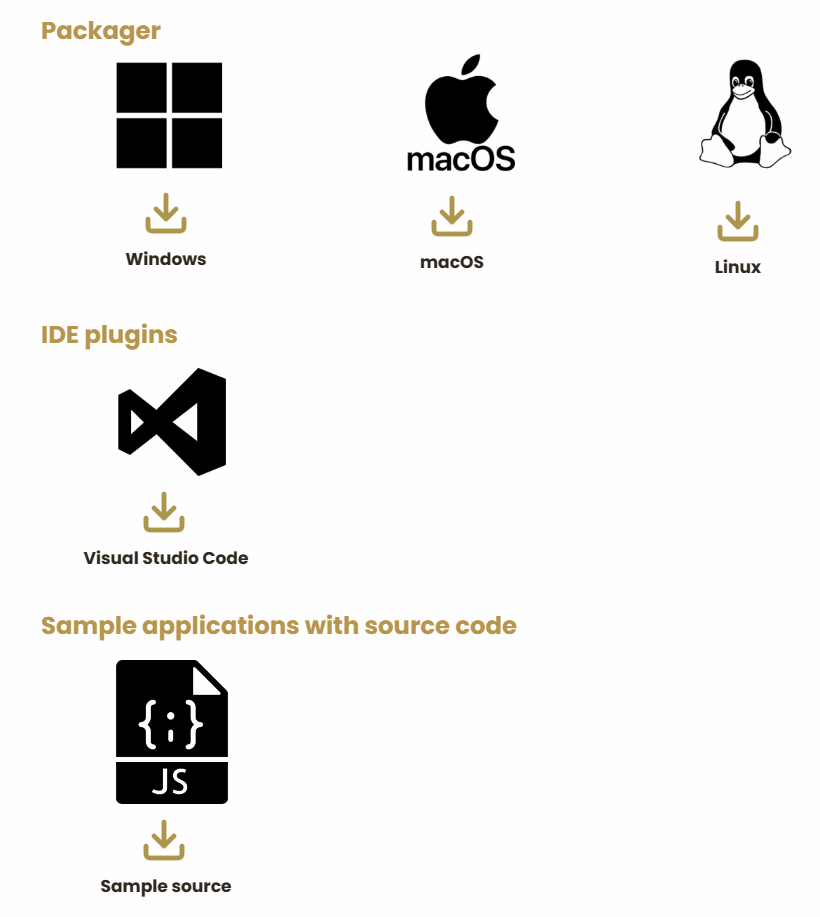 Installation
https://miletus.org/download.html
09/05/2023
Die Web-App auf dem Desktop und dem Raspberry Pi
Installation – PackagerWindows
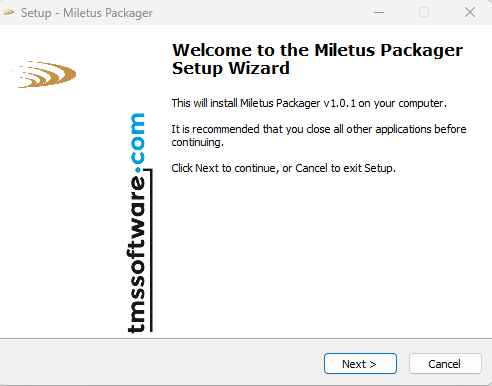 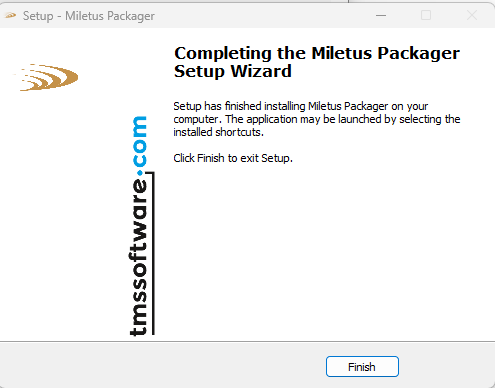 09/05/2023
Die Web-App auf dem Desktop und dem Raspberry Pi
Installation – PackagermacOS
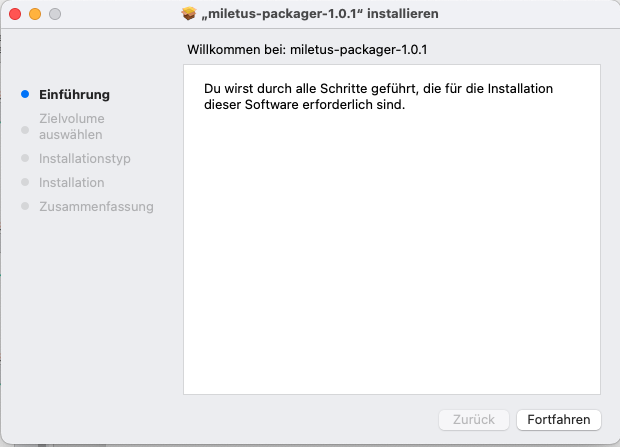 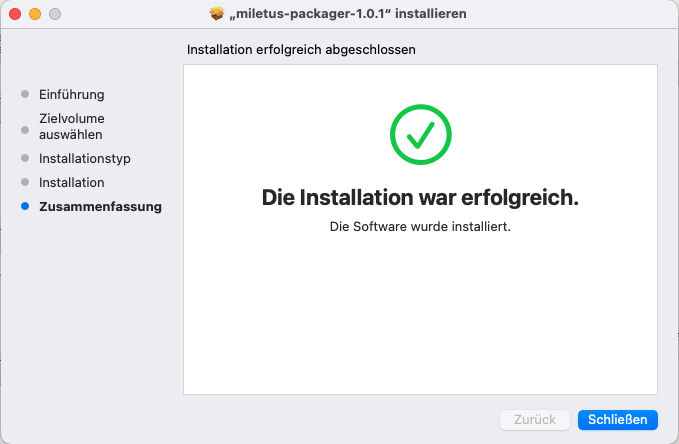 09/05/2023
Die Web-App auf dem Desktop und dem Raspberry Pi
Installation – PackagerOrdnerstruktur (Windows)
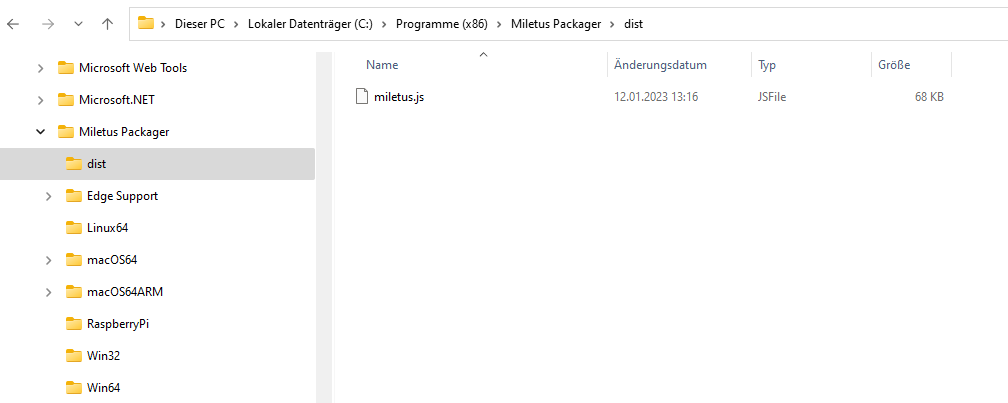 Miletus-API: Miletus.js
09/05/2023
Die Web-App auf dem Desktop und dem Raspberry Pi
Installation – Visual Studio Code Extension
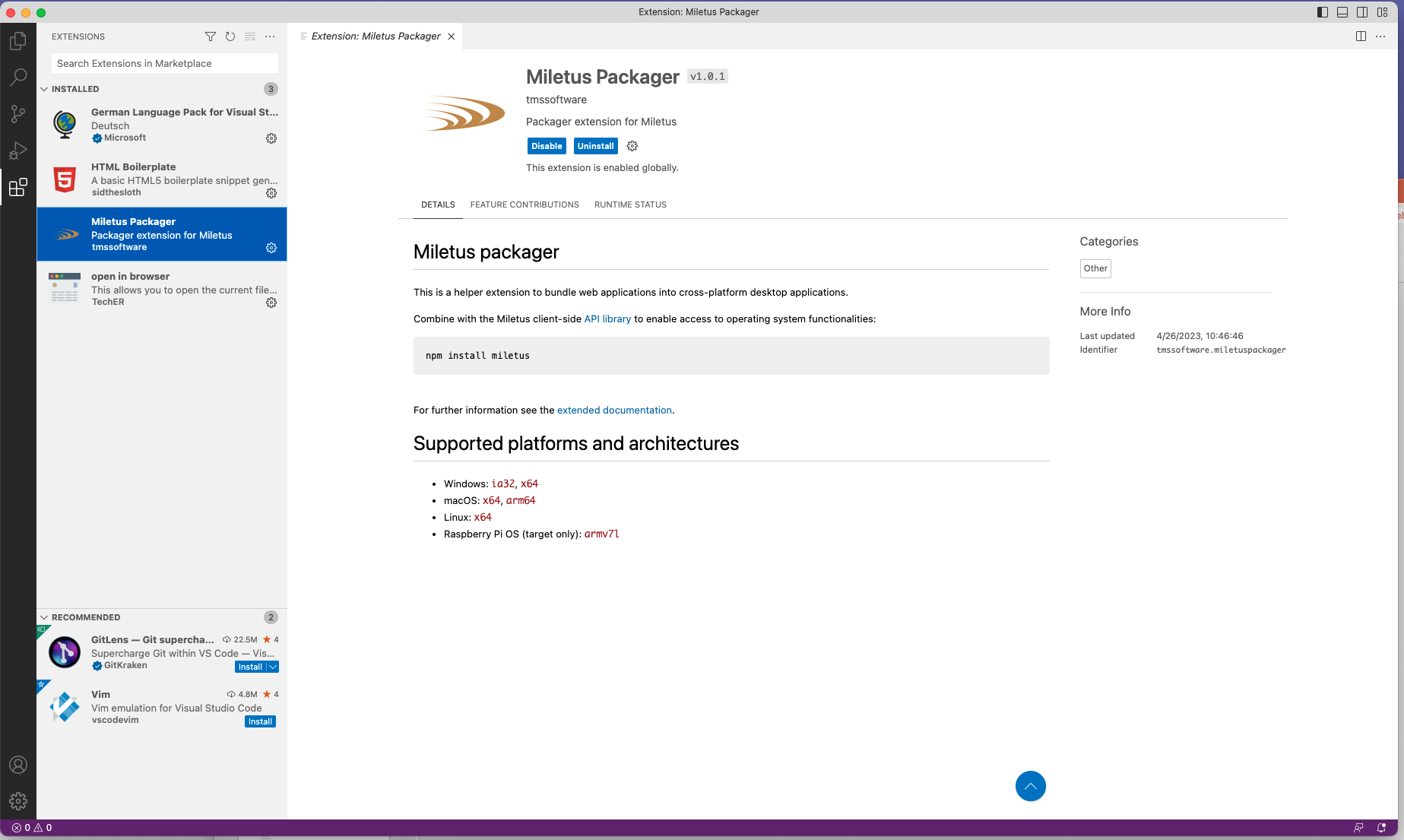 09/05/2023
Die Web-App auf dem Desktop und dem Raspberry Pi
Befehle in Visual Studio CodeMiletus-Extension
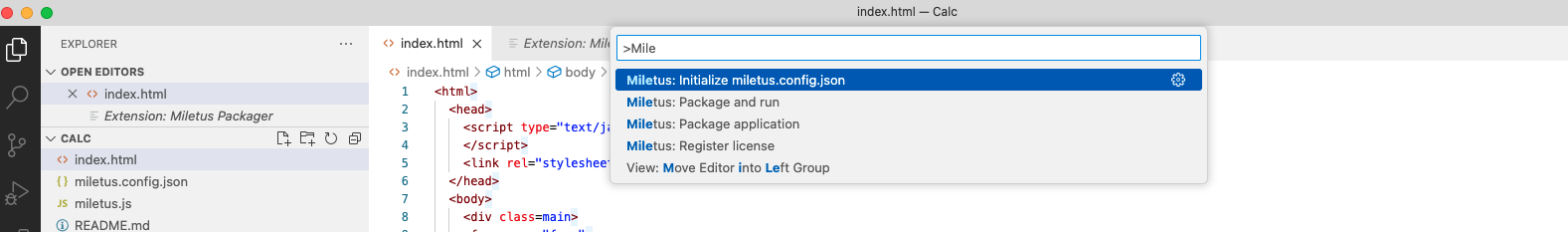 Miletus: Package application: Erstellt die Packages der Anwendung für die Zielsysteme Windows, macOS und Linux/ Raspberry Pi OS.
Miletus: Initialize config: Es wird ein minimalistisches Template für die Konfigurationsdatei miletus.config.json angelegt.
Miletus: Package and run: Es werden die Packages für die gewählten Zielsysteme erstellt und die Anwendung auf dem Entwicklungssystem gestartet, sofern eine Entsprechung mit den erstellten Packages gefunden wird.
09/05/2023
Die Web-App auf dem Desktop und dem Raspberry Pi
Live Coding
„Hello World“
Raspberry Pi – Zugriff auf Schnittstelle
09/05/2023
Die Web-App auf dem Desktop und dem Raspberry Pi
„Hello World“
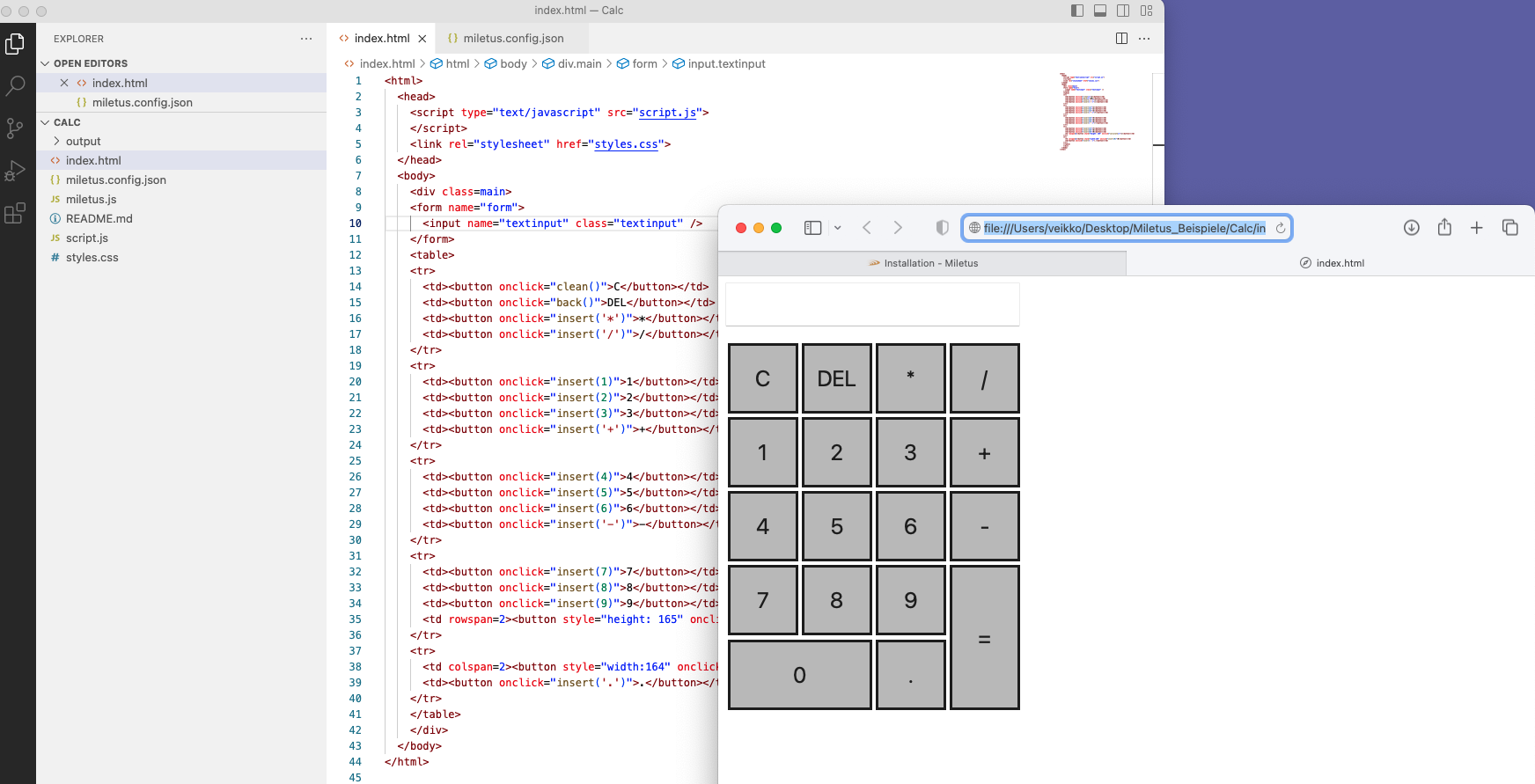 Ausgangspunkt ist eine Web-Applikation auf der Basis mit HTML, CSS und JavaScript
optional mit weiteren Bibliotheken und Frameworks, wie Bootstrap, Angular, React usw.
Einstiegspunkt ist zum Beispiel die Datei index.html
09/05/2023
Die Web-App auf dem Desktop und dem Raspberry Pi
„Hello World“Miletus-API hinzufügen
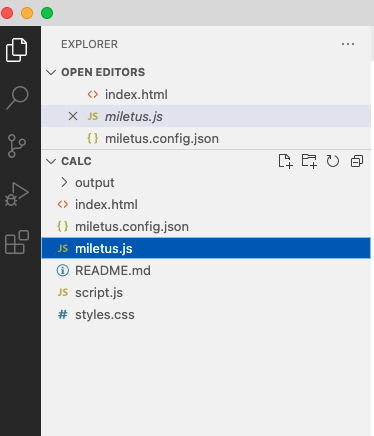 Hinzufügen der Miletus-API in Form der Datei miletus.js
Entweder:
mittels npm install miletus
als vorkompilierte JavaScript-Datei (kopieren)
09/05/2023
Die Web-App auf dem Desktop und dem Raspberry Pi
Name der App
Modus (debug/ release)
Target:
win_ia32
win_x64
linux_x64
mac_x64
mac_arm64
raspi_armv7l
include: Dateieinbindung
Icon
…
{
    "name": "Calc",
    "version": "",
    "debug": true,
    "output": "output",
    "main": {
        "html": "index.html"
    },
    "target": [
        "win_x64",
        "mac_x64"
    ],
    "include": [
        "index.html",
        "script.js",
        "miletus.js",
        "styles.css"
    ]
}
„Hello World“Packager konfigurieren
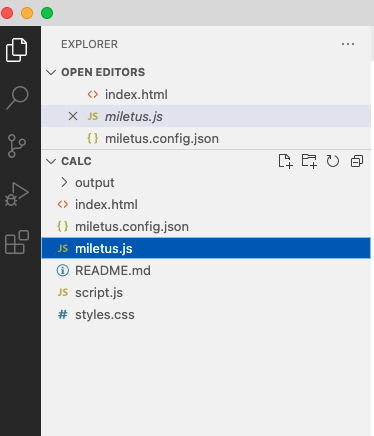 09/05/2023
Die Web-App auf dem Desktop und dem Raspberry Pi
„Hello World“Output
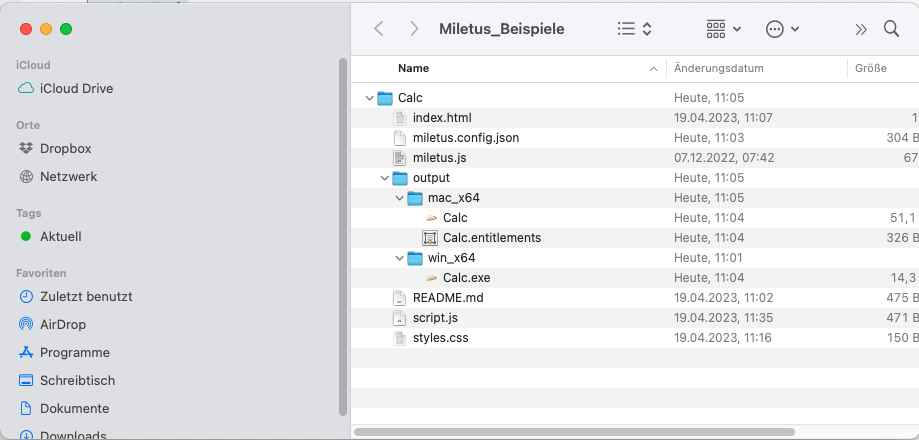 09/05/2023
Die Web-App auf dem Desktop und dem Raspberry Pi
„Hello World“Ausführung
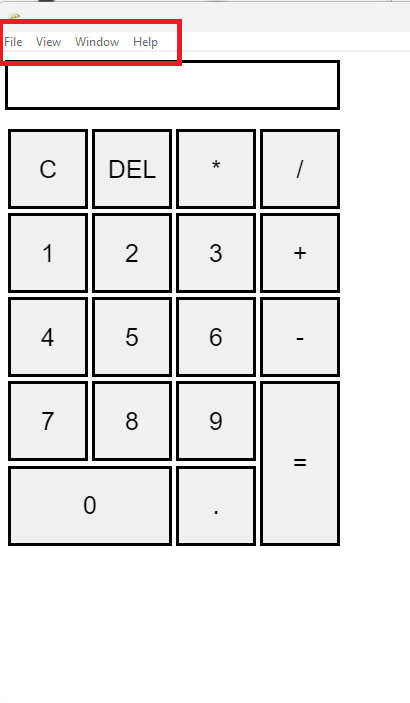 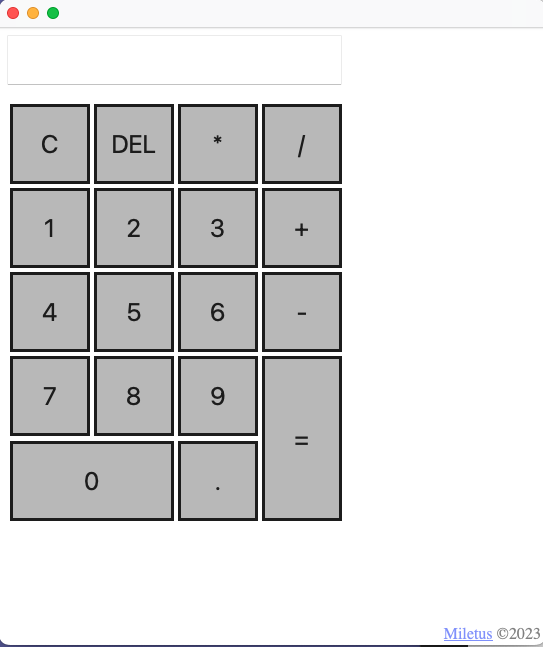 macOS
Windows
09/05/2023
Die Web-App auf dem Desktop und dem Raspberry Pi
Apps for Raspberry Pi
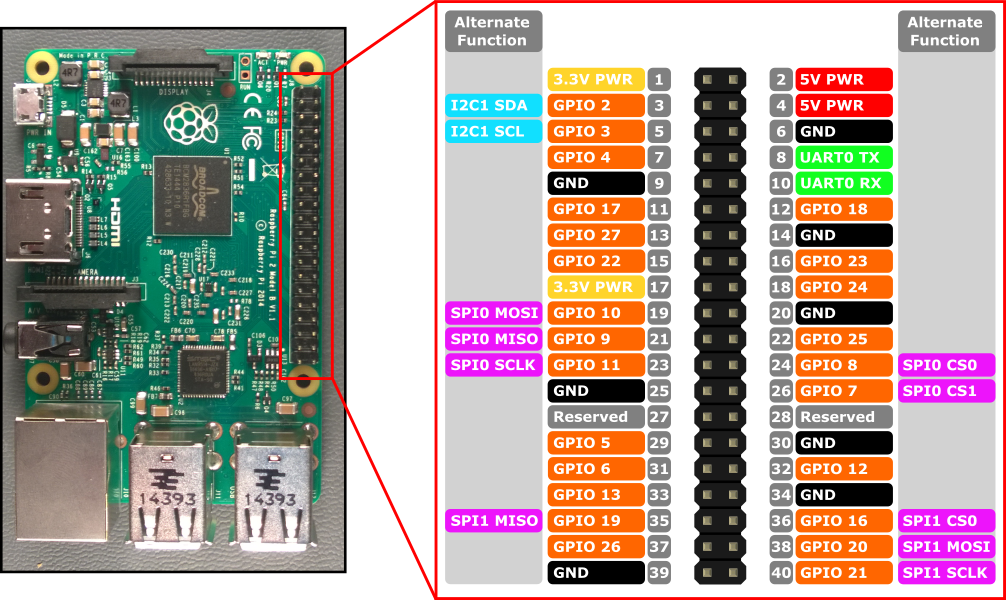 Raspberry Pi mit vielfältigen Anschlüssen:
GPIO
I2C
SPI
UART 
auf diese Interfaces kann aus der Web-Applikation über das Miletus-API zugegriffen werden
09/05/2023
Die Web-App auf dem Desktop und dem Raspberry Pi
Apps for Raspberry PiBeispiel: Sensordaten auslesen
BME280 Environmental Sensor
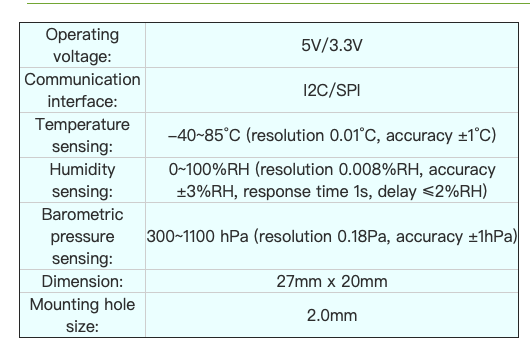 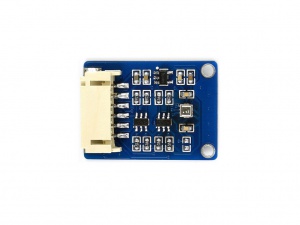 Quelle: https://www.waveshare.com/wiki/BME280_Environmental_Sensor
09/05/2023
Die Web-App auf dem Desktop und dem Raspberry Pi
Apps for Raspberry PiHardware-Connection
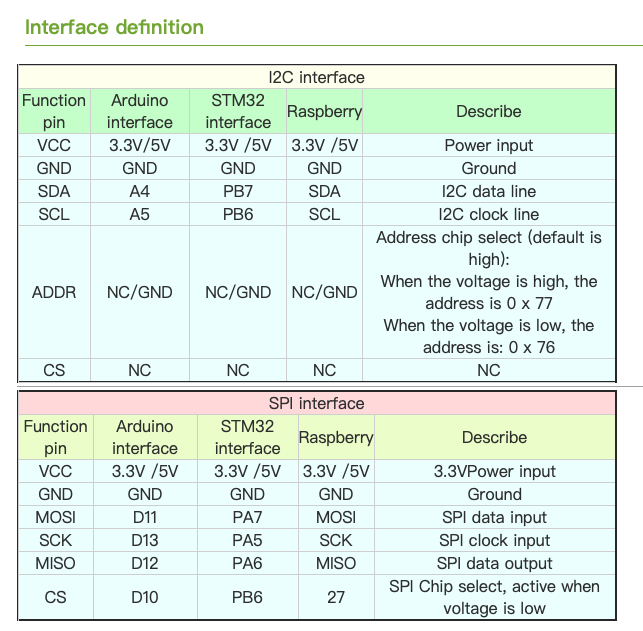 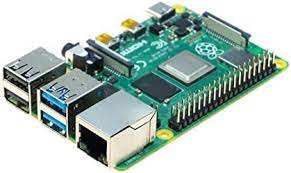 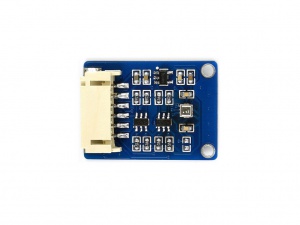 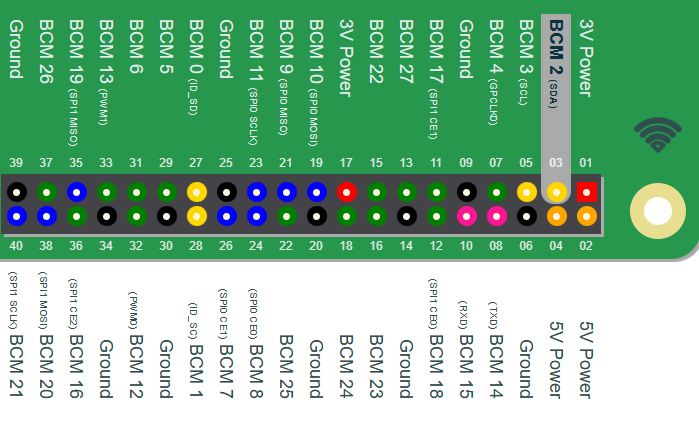 Quelle: https://www.waveshare.com/wiki/BME280_Environmental_Sensor
Quelle: http://raspberrypi.ws/pin3
09/05/2023
Die Web-App auf dem Desktop und dem Raspberry Pi
Apps for Raspberry PiHardware-Connection
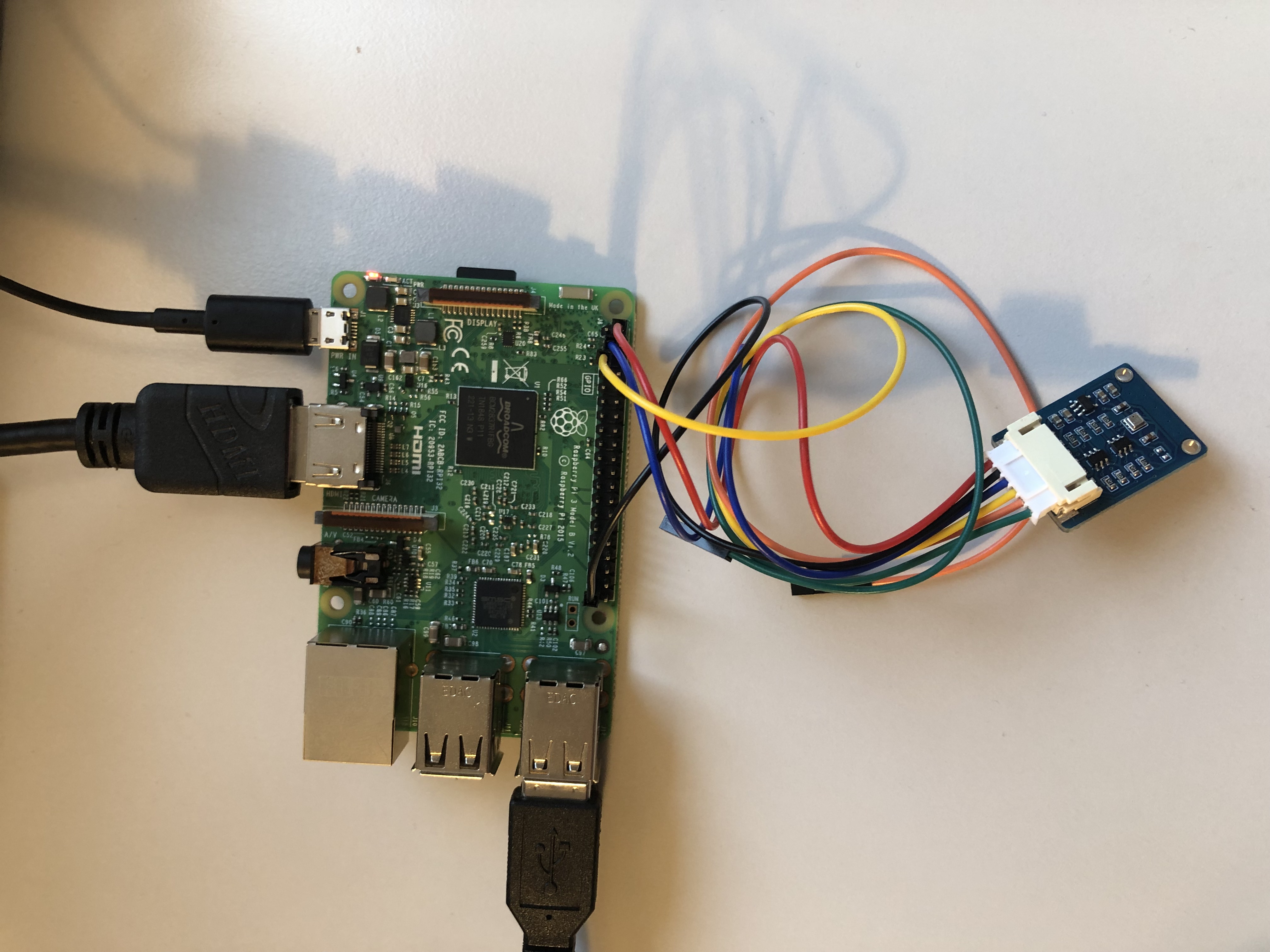 09/05/2023
Die Web-App auf dem Desktop und dem Raspberry Pi
Apps for Raspberry PiMiletus-Projekt – Startseite index.html
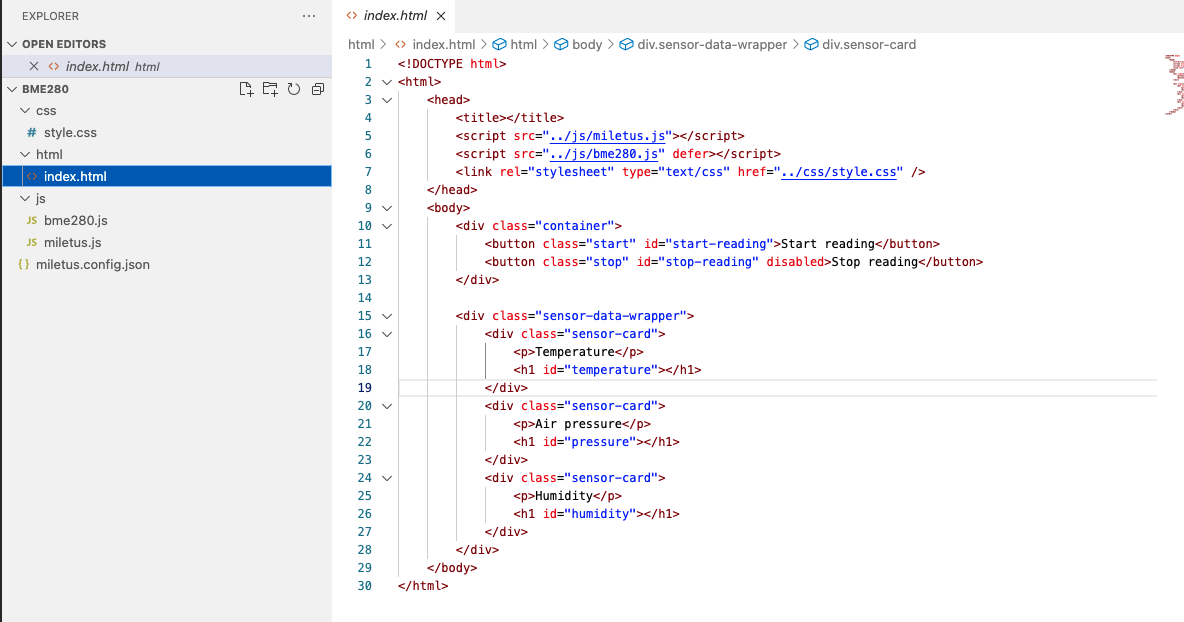 09/05/2023
Die Web-App auf dem Desktop und dem Raspberry Pi
Apps for Raspberry PiMiletus-Projekt – Steuerung des Sensors über bme280.js (JavaScript)
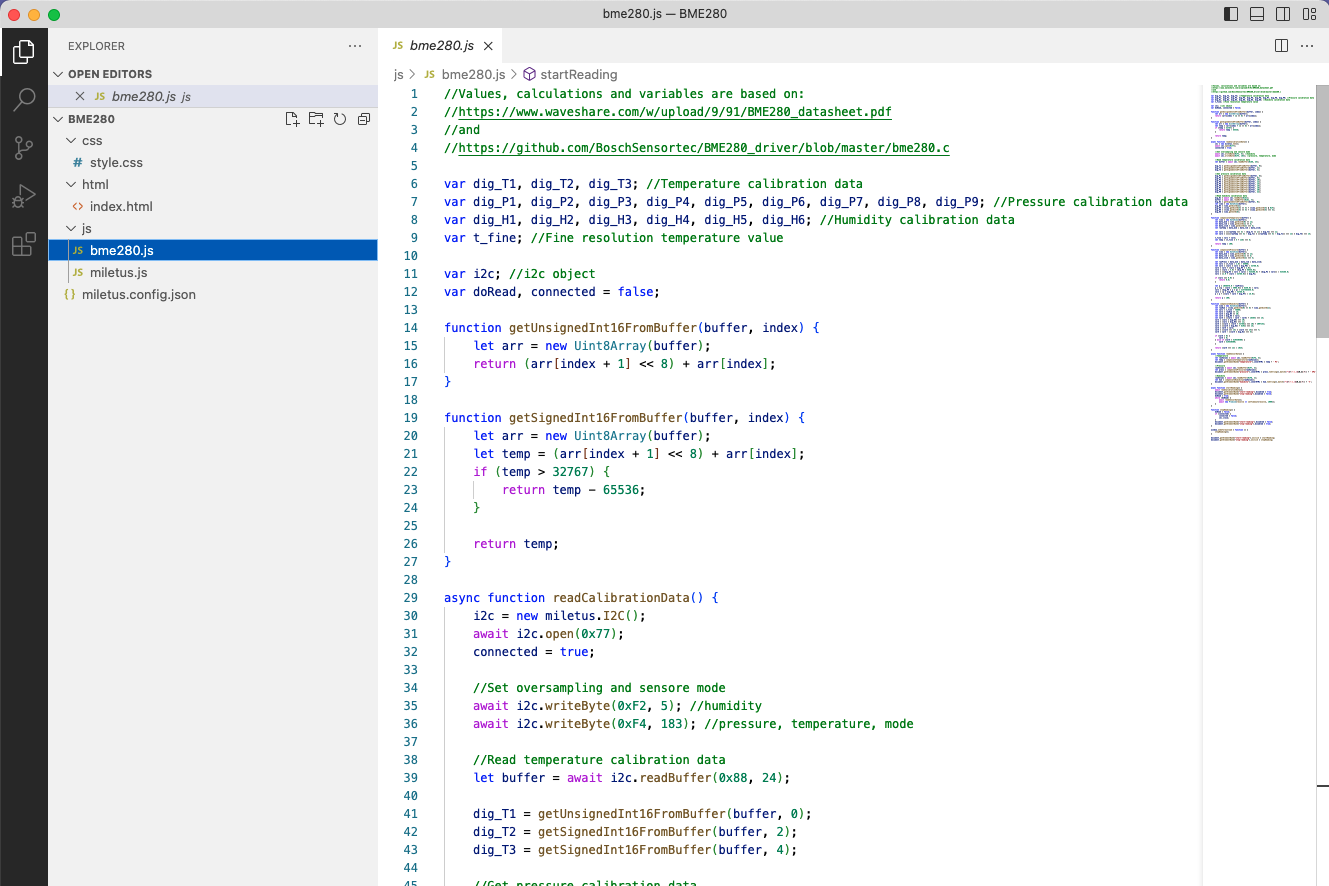 09/05/2023
Die Web-App auf dem Desktop und dem Raspberry Pi
Apps for Raspberry PiMiletus-Projekt – Konfiguration des Packagers
Zielsystem (target): Raspi_armv71
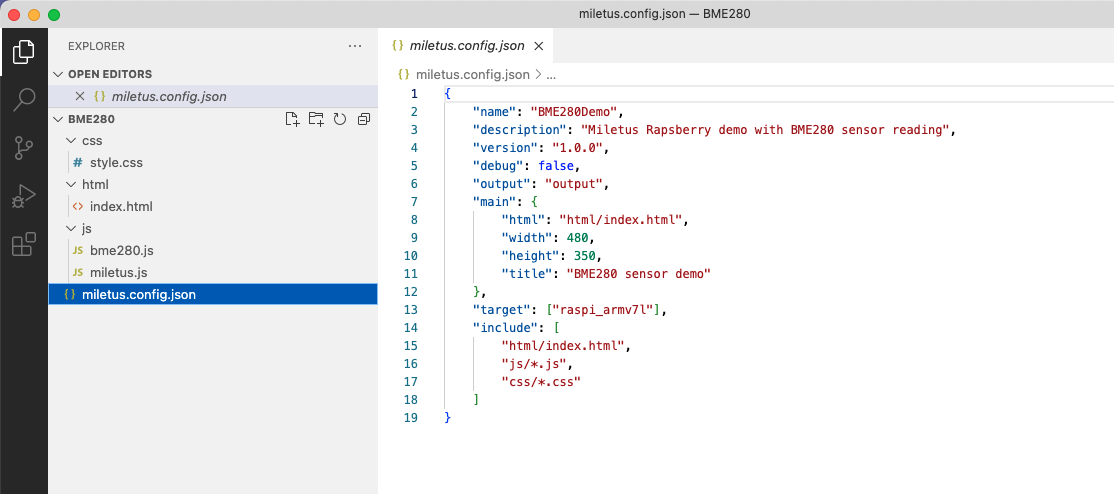 09/05/2023
Die Web-App auf dem Desktop und dem Raspberry Pi
Apps for Raspberry PiMiletus-Projekt – Ausführung auf Raspberry Pi
Installation von Raspberry Pi OS auf Raspberry PI
Freigabe des Interfaces I20
sudo raspi-config
Select Interfacing Options -> I2C -> yes to start the I2C kernel driver
Save 
sudo reboot
Anschluss Sensor
Übertragung der Miltetus-App
Starten der Miletus App
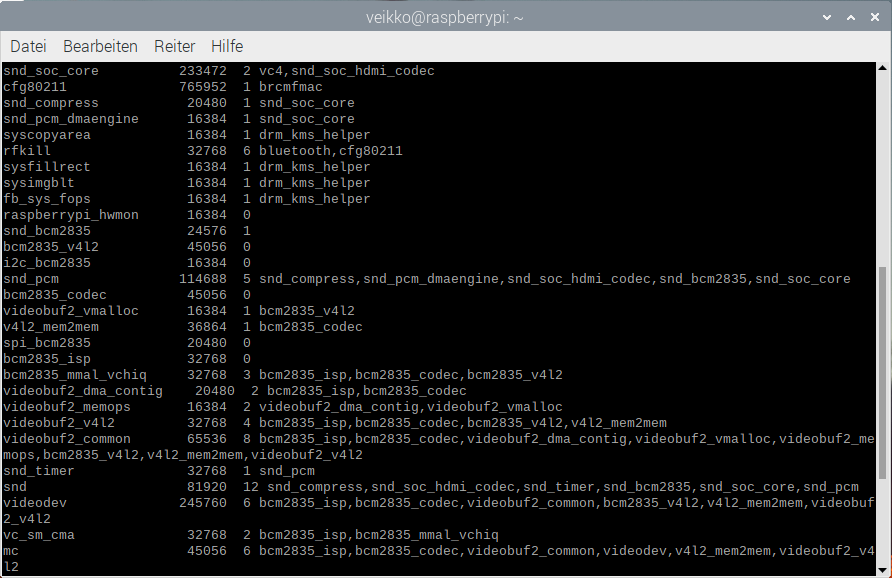 09/05/2023
Die Web-App auf dem Desktop und dem Raspberry Pi
Apps for Raspberry PiMiletus-Projekt – App auf Raspberry Pi
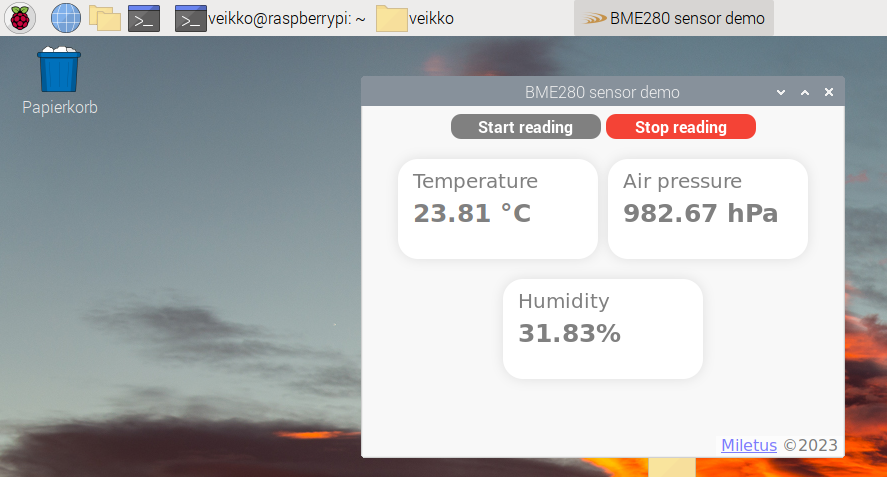 09/05/2023
Die Web-App auf dem Desktop und dem Raspberry Pi
Fragen und Diskussion
Dokumentation
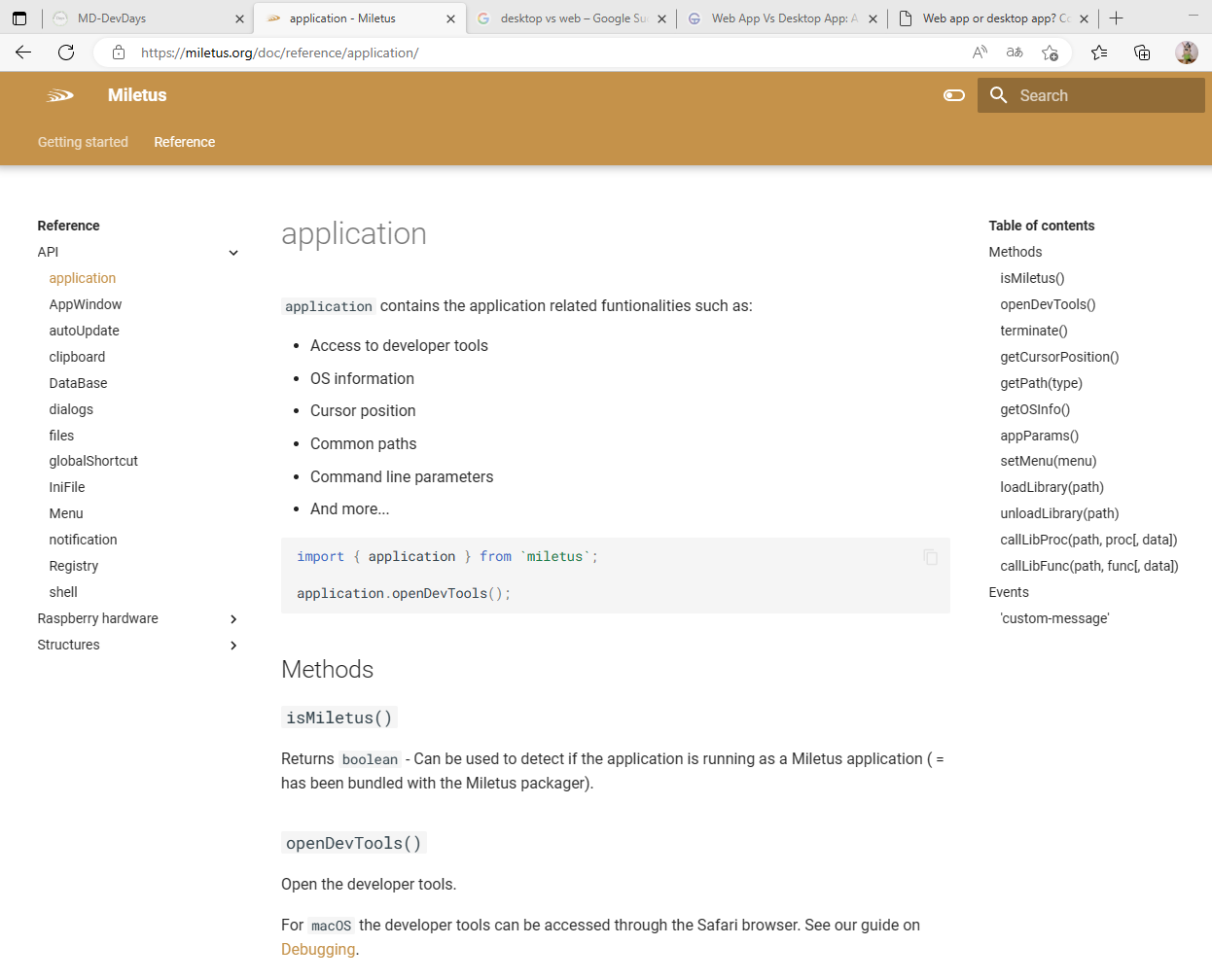 Dokumentation des API unter: https://miletus.org/doc/
Download Packager und Bibliothek
Extension für Visual Studio
Beispiele
Sensor (BME280)
https://www.waveshare.com/wiki/BME280_Environmental_Sensor#Software
Quelle: https://miletus.org/doc/
09/05/2023
Die Web-App auf dem Desktop und dem Raspberry Pi
Fazit
Mit Miletus eine Web-App auf dem Desktop oder dem Raspberry Pi ausführen
Alternative zu Electron
kleinere App-Packages
Systembrowser wird genutzt
direkter DB-Zugriff
Erweiterbarkeit des API
Raspberry Pi-Support, inklusive Hardwareinterface
Hersteller-Support
09/05/2023
Die Web-App auf dem Desktop und dem Raspberry Pi
Dr. Veikko Krypczyk
v.krypczyk@larinet.com
Quellcode und Präsentation zum Download auf unserer Webseite: https://wp.larinet.com/
Vielen Dank!
09/05/2023
Die Web-App auf dem Desktop und dem Raspberry Pi
36